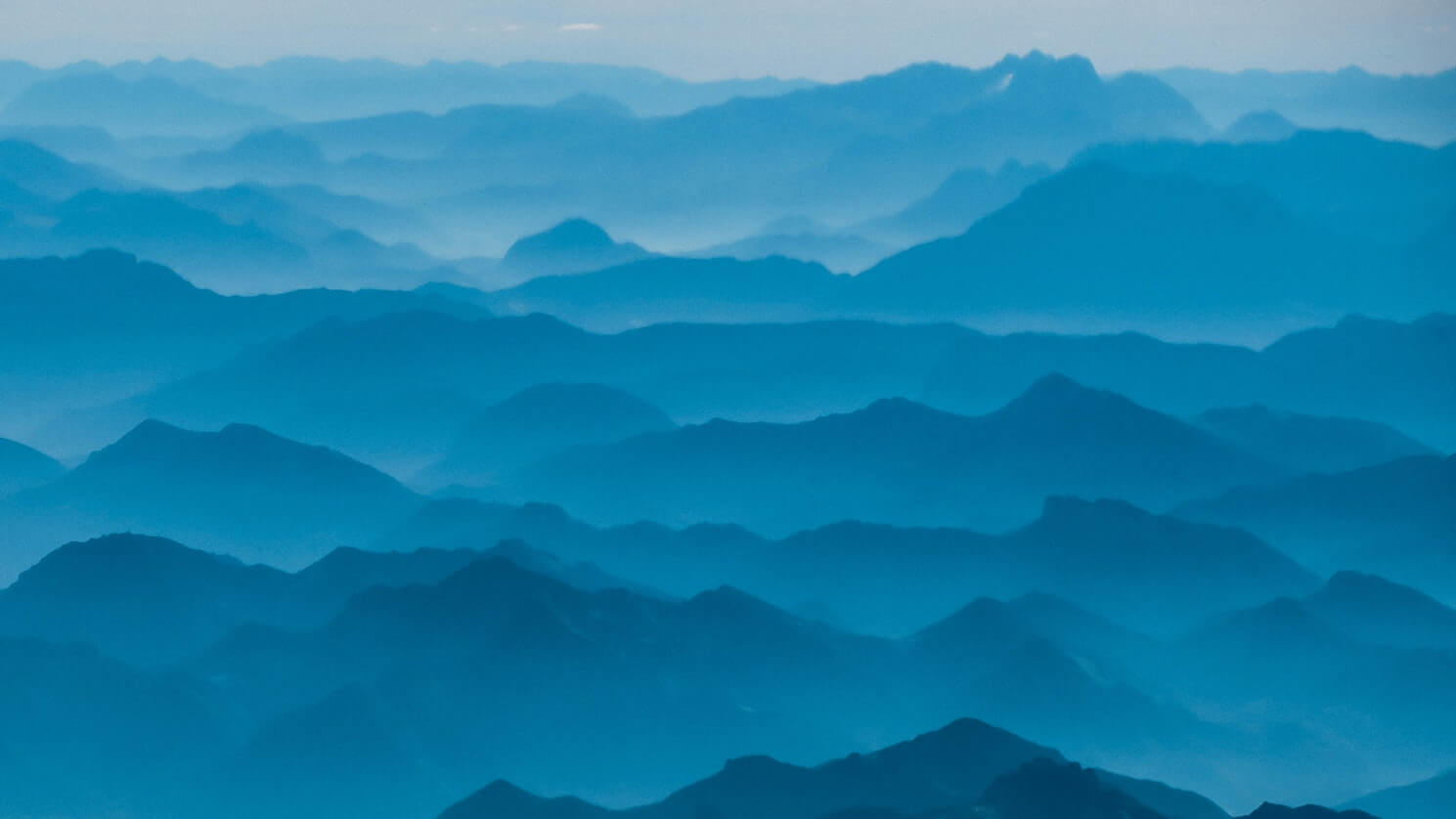 CSSS filter滤镜
grayscale灰度
sepia褐色
saturate饱和度
hue-rotate色相旋转
invert反色
opacity透明度
brightness亮度
contrast对比度
blur模糊
drop-shadow阴影
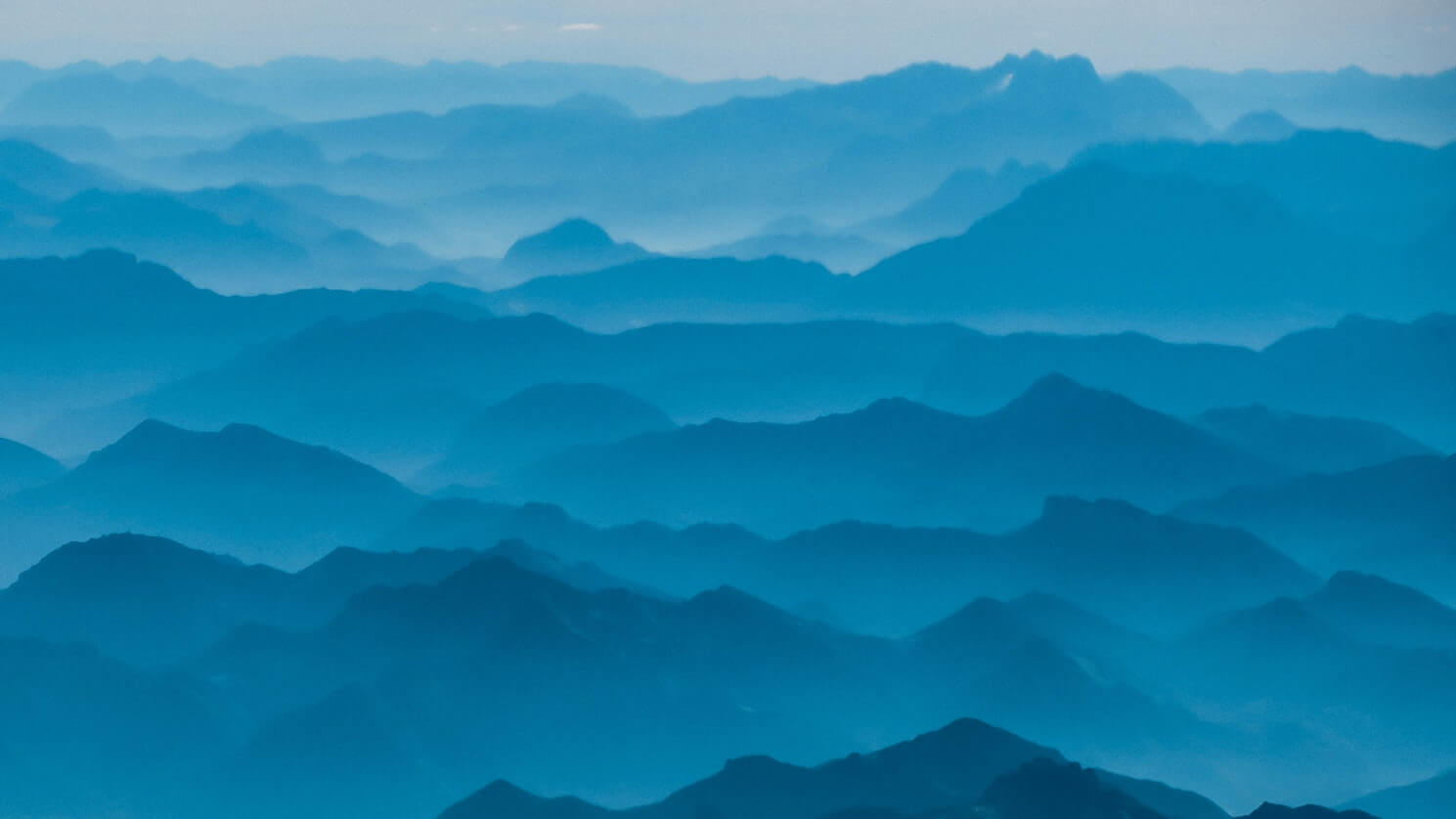 THANK YOU